＂疫＂起來共學---   線上互動軟體平台分享
110/6/15 臺南市綜合活動輔導團
電話遊戲(garticphone.com)
開始
加入
分享
[Speaker Notes: Gartic 電話 - 電話遊戲 (garticphone.com)請大家點選留言區的網址並取名登入]
＂疫＂起來共學
Pear deck
簽到
Jambord
電話遊戲
Quizz
Teams
話說。。。桌遊。。。
[Speaker Notes: 連結FUN
心流]
[Speaker Notes: 有看過的夥伴請舉手]
電話遊戲(garticphone.com)
開始
加入
分享
[Speaker Notes: Gartic 電話 - 電話遊戲 (garticphone.com)請大家點選留言區的網址並取名登入]
LET’S GO FUNNY!
Gartic Phone| 電話遊戲 ( 怎麼玩 ）
與您的朋友一起創建和描述玩家繪製的圖畫和短語。 面臨的挑戰是要始終保持圖紙的含義，但是我們確信這會變得一團糟，您會在過程中獲得很多樂趣和歡笑。
https://www.youtube.com/watch?v=sRayTsSGbf4

「Gartic Phone」線上畫圖接龍遊戲，你畫我猜大亂鬥！
https://briian.com/75434/
Meet.jambord
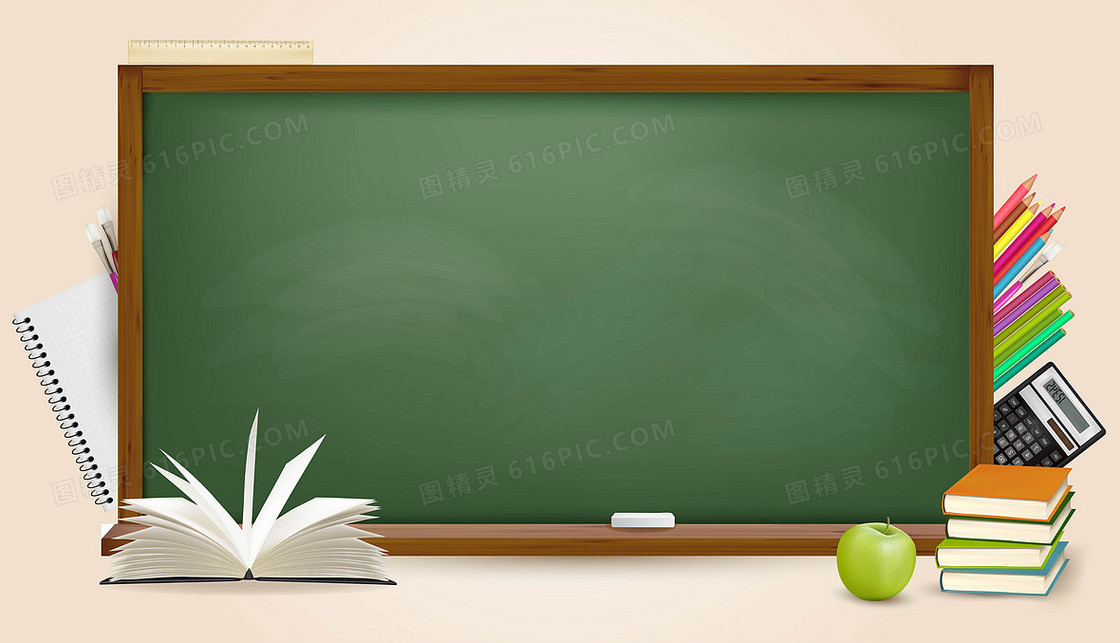 Jambord    白板運用
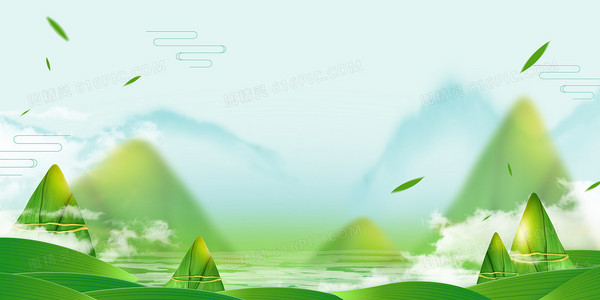 即時討論
事先設定好：不怕學生移動或擦掉到題目
    自行設計底圖：大家剛體驗的四個題目
    使用模版：可參考『輔導課哪有那麼涼』
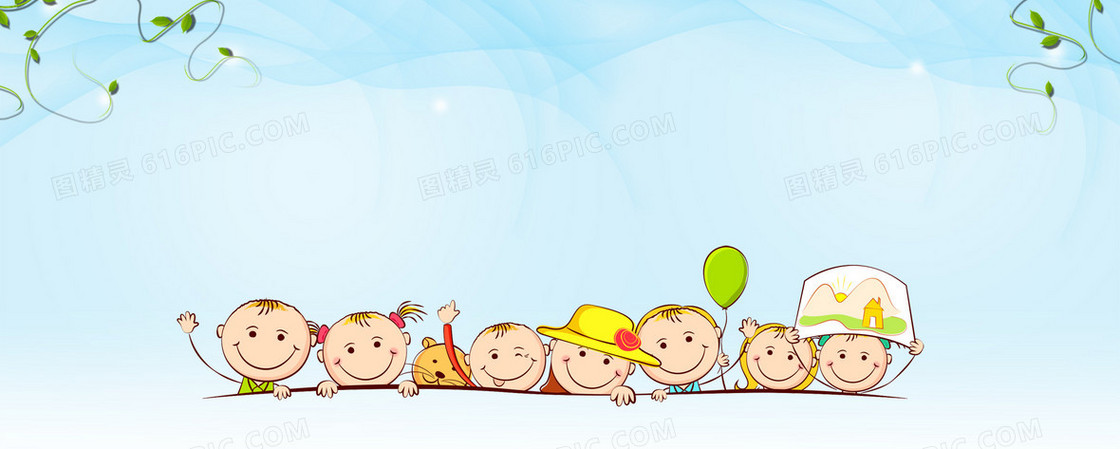 共用白板    守則
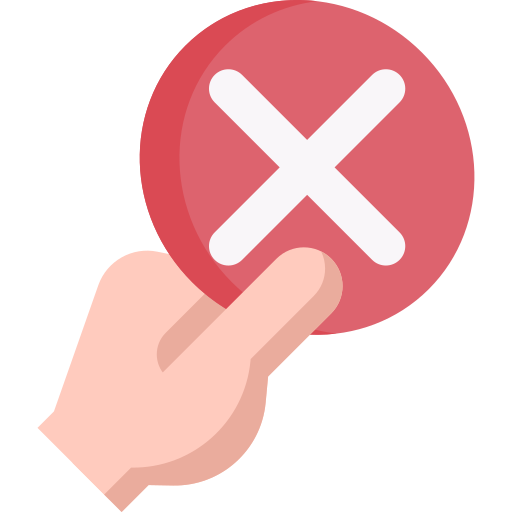 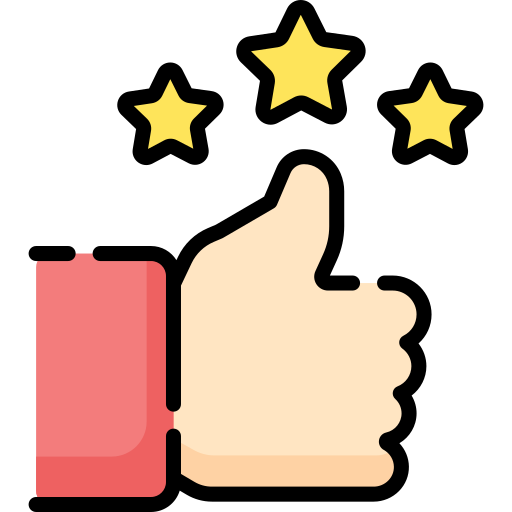 聽口令再動作
清除畫面勿亂按
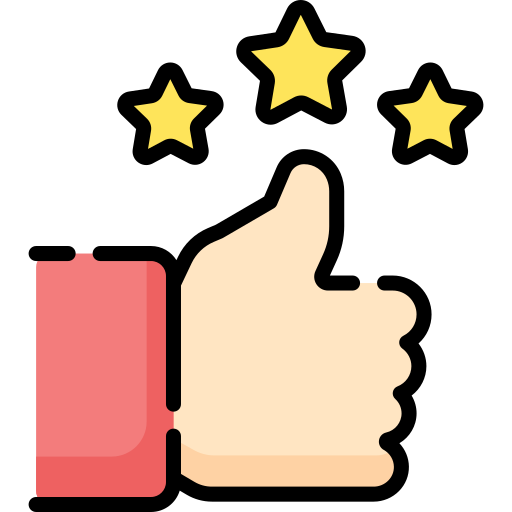 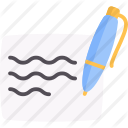 塗鴉頁面15~20頁
放對位置勿亂移
1.最常使用的線上教學平台是哪一個？
請用便利貼
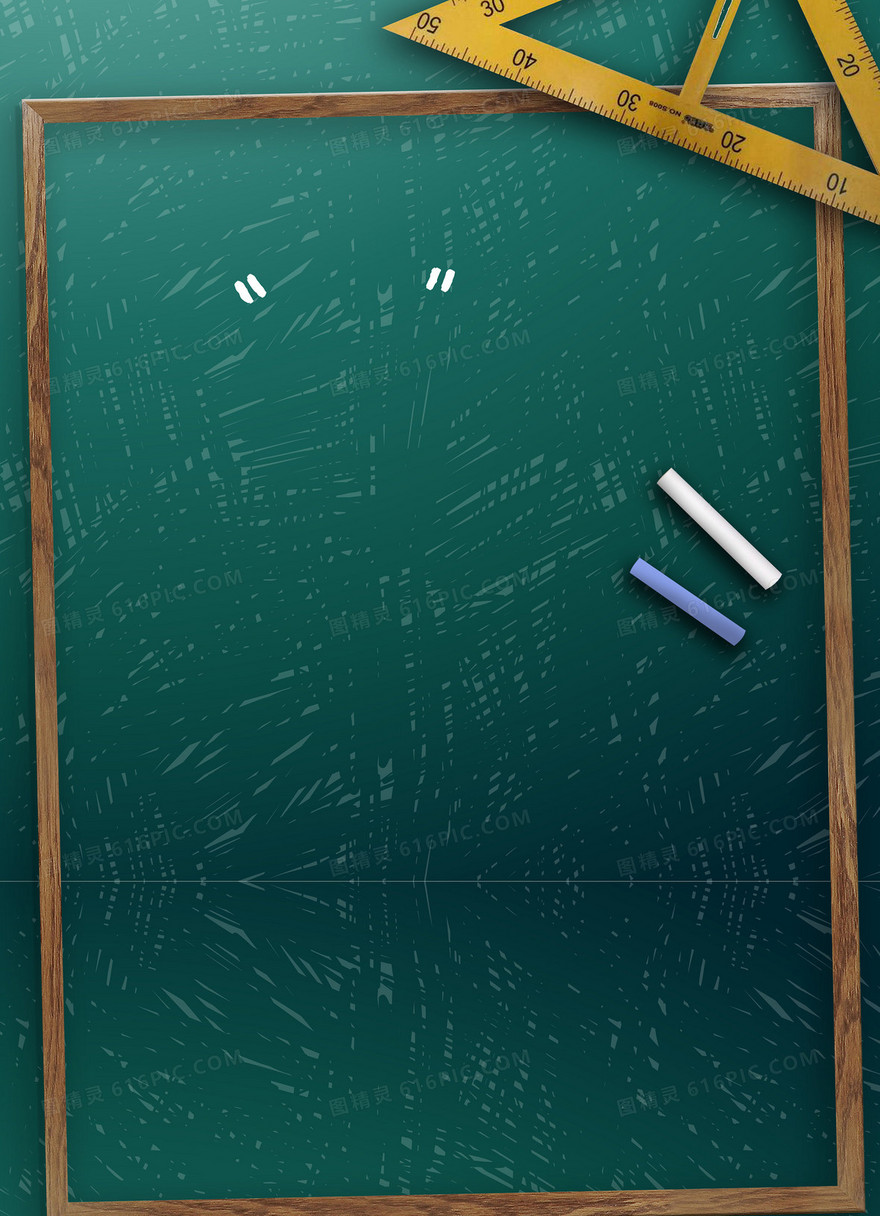 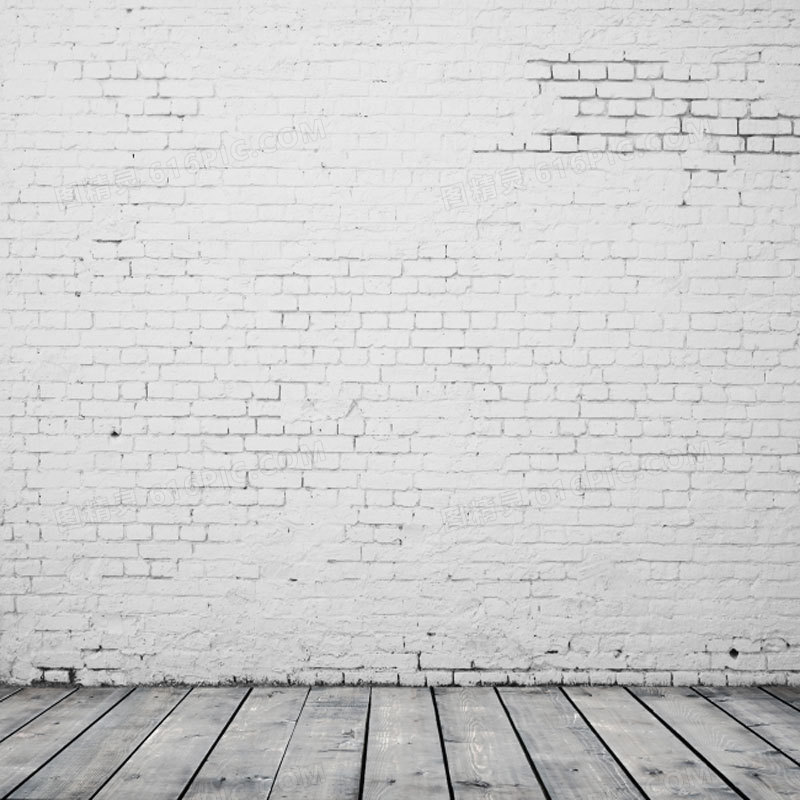 2.實體教學與線上教學不同的亮點
請用文字框
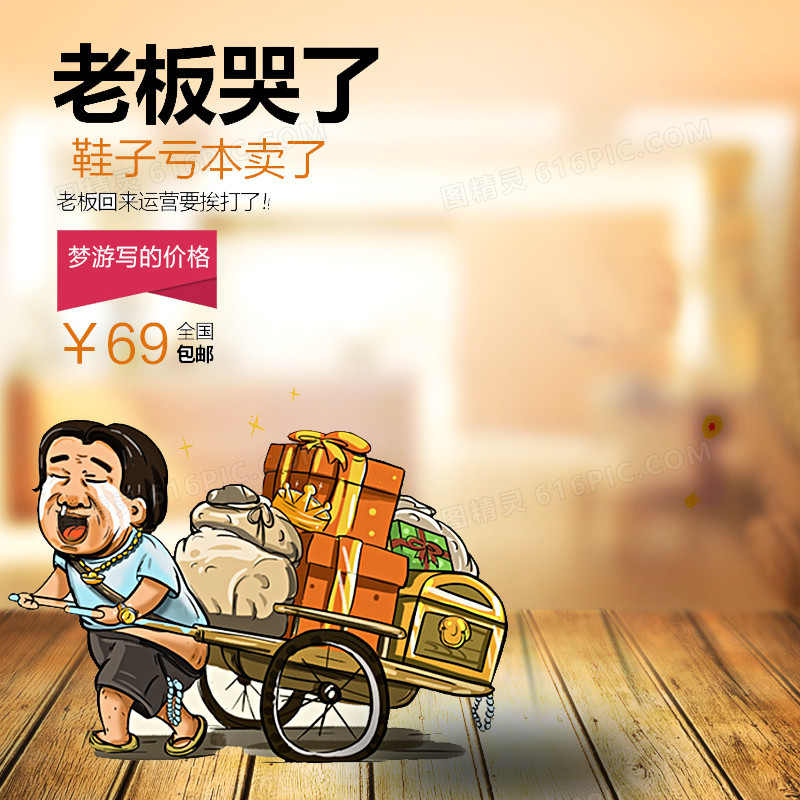 3.線上教學感到最無力的地方
（請使用便利貼）
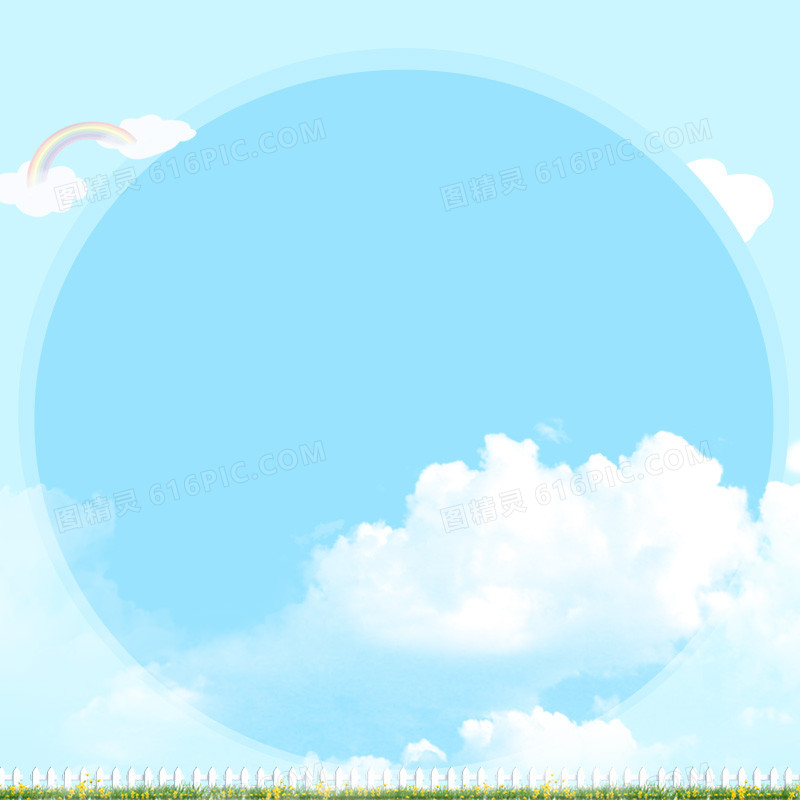 4.最期待輔導團提供什麼協助?
再撐一下
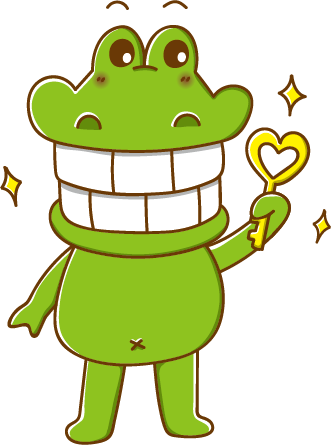 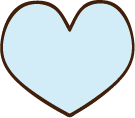 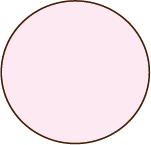 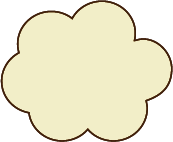 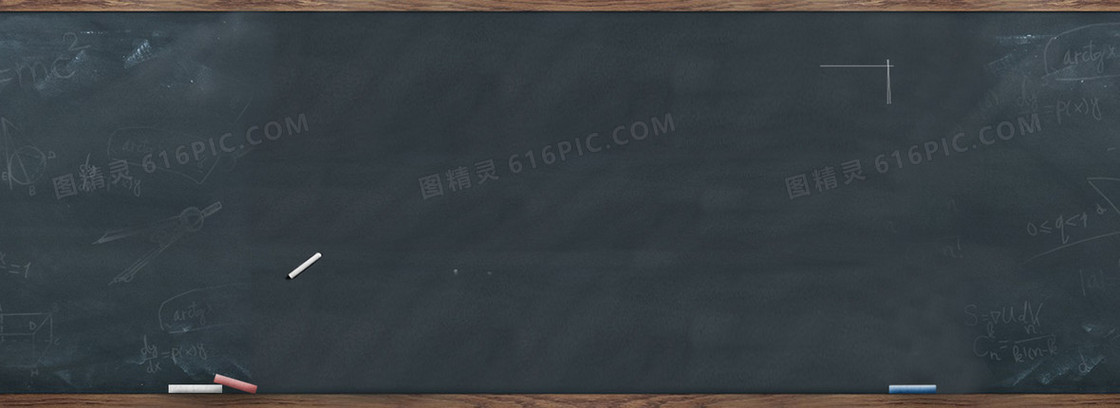 第一組討論區
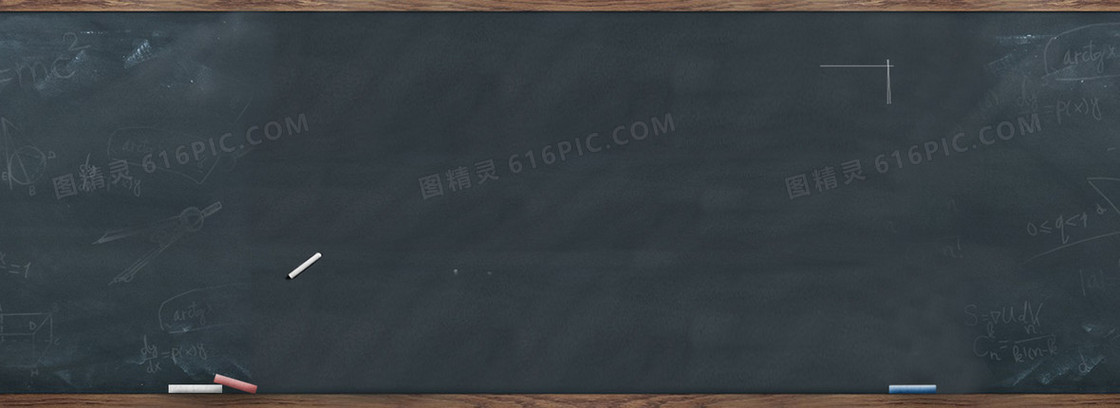 第二組討論區
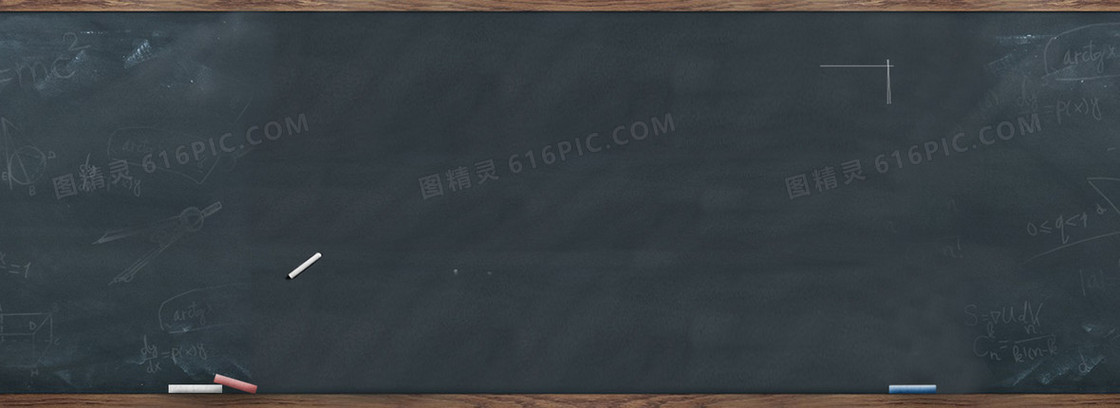 第三組討論區
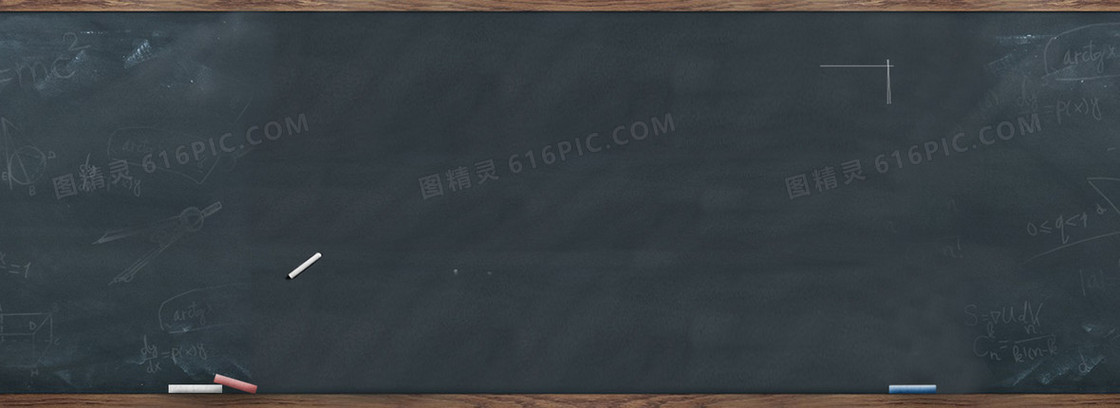 第四組討論區
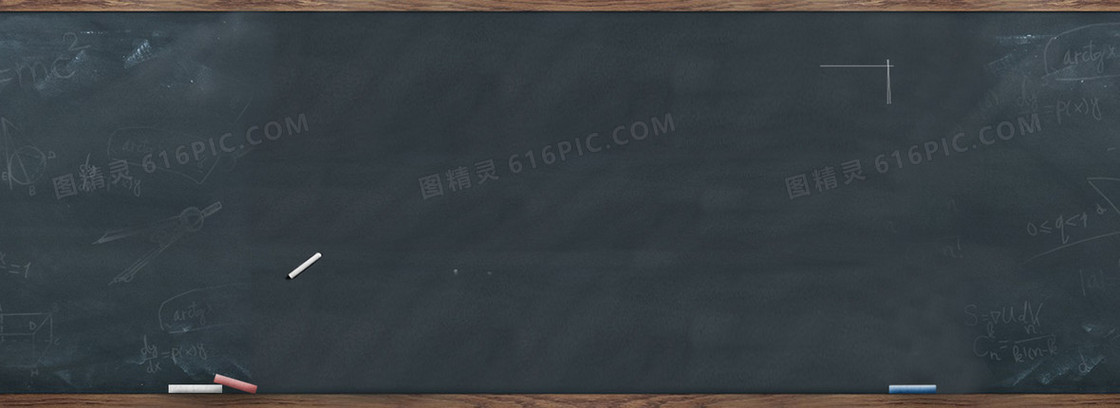 第五組討論區
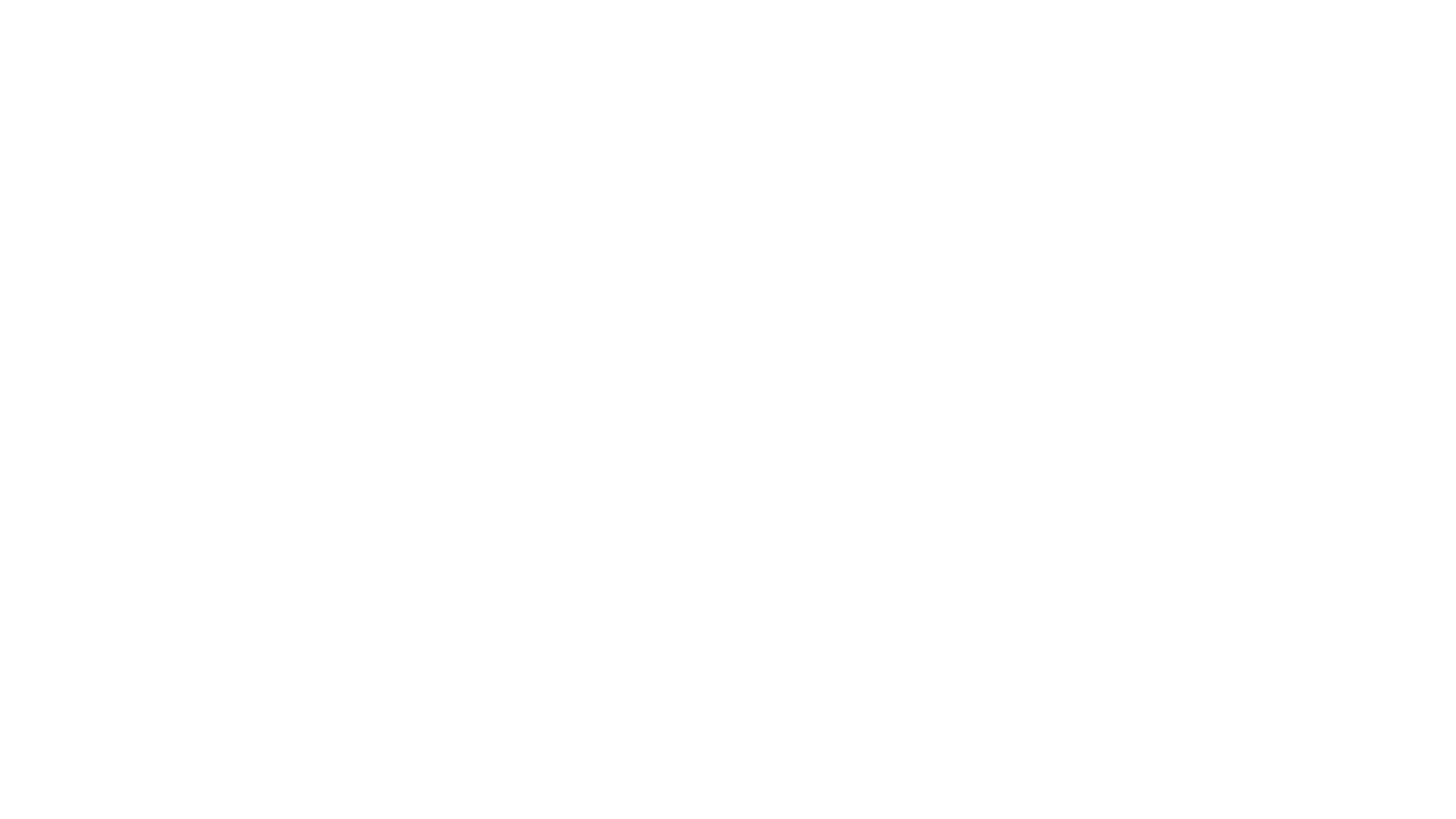 QUIZIZZ
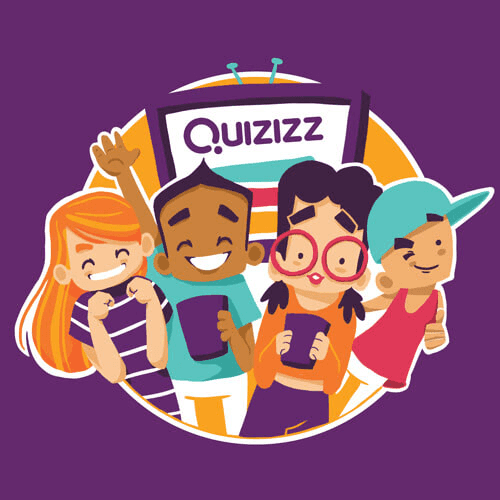 除了Kahoot!還有推薦的互動遊戲嗎？語言老師必會：Quizizz
https://www.youtube.com/watch?v=DYOEmqb-gPw
Quizizz進階使用Part1
1.公開的學習集加入My library   2.學習集分類（Collections)  3.後台錯題分析（Reports)
https://www.youtube.com/watch?v=6i9KBzJQOhc
Quizizz進階使用Part2
1.測驗讓學生帶回家 2.G課室中限時完成Quizizz作業 
3.看到最後（加碼篇）
https://www.youtube.com/watch?v=MgXnA6_RLY8&t=21s
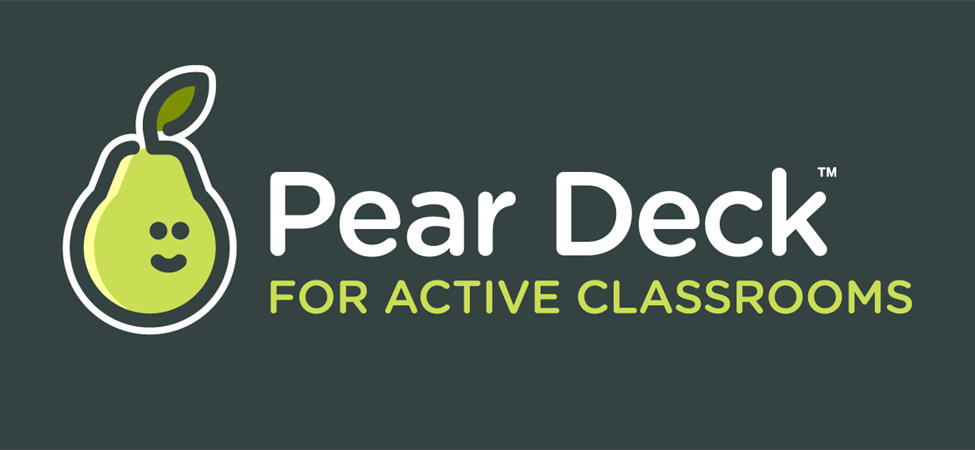 運用Pear Deck讓投影片充滿互動活動   https://youtu.be/MTyNi5PA2Xo
Step by Step 學 Pear Deck! --介紹如何操作及上手這個好用的線上即時互動及學生學習檢核工具！https://www.youtube.com/watch?v=TJ_kUgRcx5s
手把手教你輕鬆學會Pear Deck互動式課程神器  https://angelsfunparadise.com/pear-deck/
網課教學超強組合（教學模板分享）
https://medium.com/csl-for-chinese-teachers/pear-deck-google-slides-%E7%B6%B2%E8%AA%B2%E6%95%99%E5%AD%B8%E8%B6%85%E5%BC%B7%E7%B5%84%E5%90%88-%E6%95%99%E5%AD%B8%E6%A8%A1%E6%9D%BF%E5%88%86%E4%BA%AB-642c27b66a65